The geosphere
Minerals and rocks
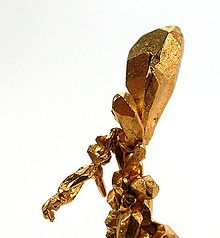 Geosphere
Minerals
Solid, natural, definite chemical composition,  arrengement of atoms (crystals)

Silicates (quartz) and non-silicates (calcite)
Some minerals: quartz and biotite
Some more: gypsum and muscovite
Calcite
Cubic shape
White (or creamy)
Halite
White and cubic (!)
Taste: salty (try)
Quartz: easy to identify due to its shape…
Pyrite: fool's gold (Fe S2)
Pale brass-yellow reflective
Cubic
Metallic luster
Hardness: 6–6.5
Density:4.8–5 g/cm3
Minerals lab